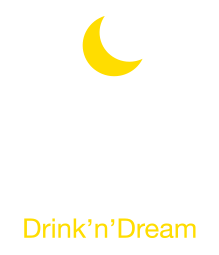 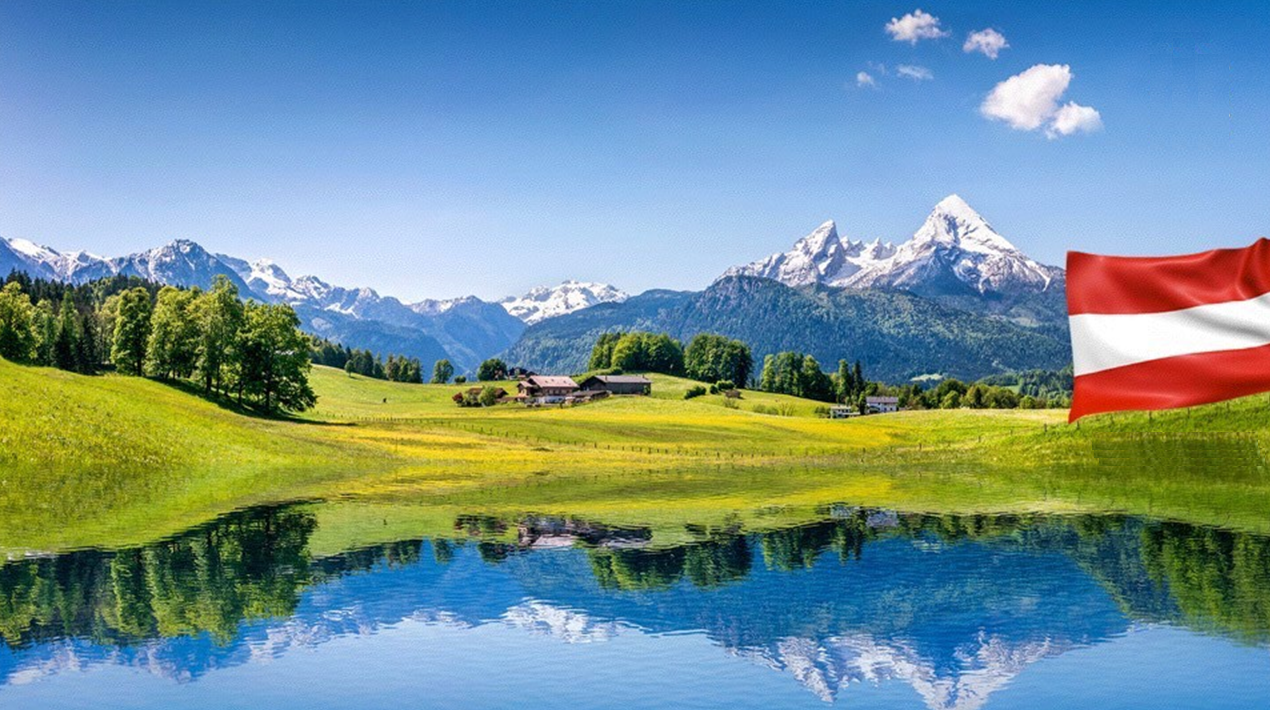 A természet által készítve.
Egy kis segítséggel.
Gyógynövény kivonat.
Kristálytiszta alpesi víz.
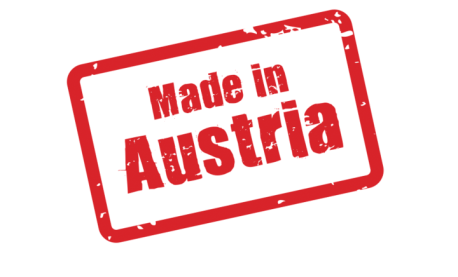 Nem tartalmaz mesterséges tartósítószert, színezéket vagy cukrokat
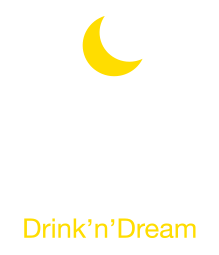 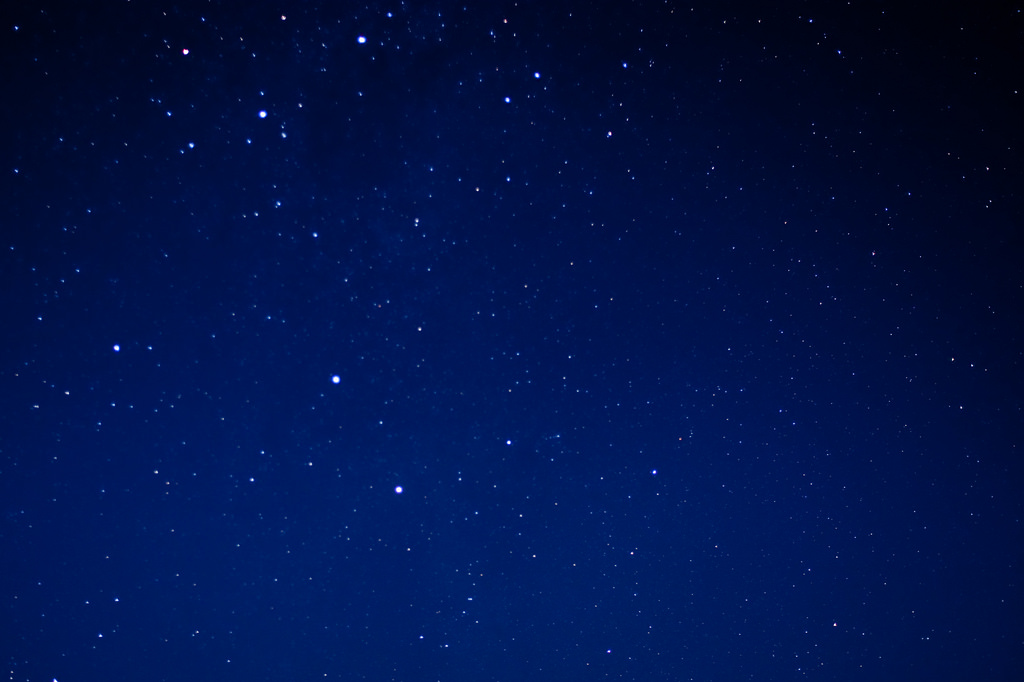 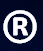 A Good Night Drink.
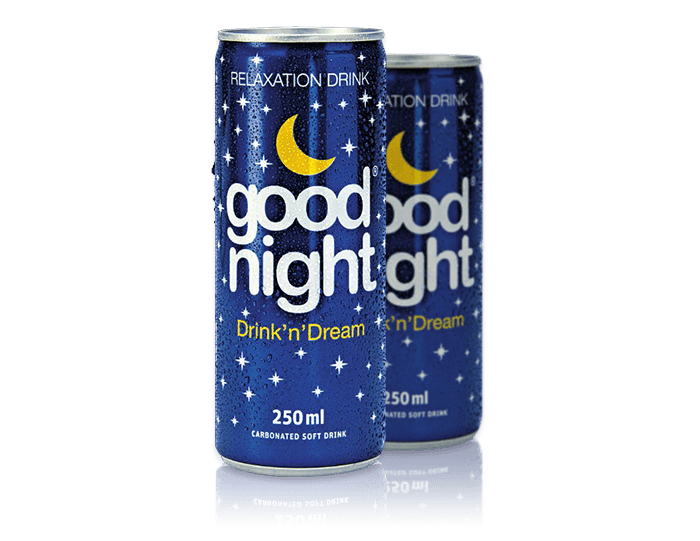 Egy speciálisan kifejlesztett gyógynövény tartalmú enyhén szénsavas relaxációs ital, mely segít enyhíteni a stresszt és javítja az alvás minőségét.
Az alap összetétel természetes gyógynövény kivonatok és a kristálytiszta alpesi víz.
Két fő alkotója a citromfű és a komló. Ezeket közkedvelten használják régi idők óta, hogy segítsen enyhíteni a stressz és ösztönözze a nyugodt alvást.
Az ital enyhén szénsavas, enyhén édes, különleges  kaktuszfüge ízesítéssel.
Nem használunk mesterséges tartósítószereket, színezőanyagokat vagy cukrokat.
Az ital Ausztriában készül.
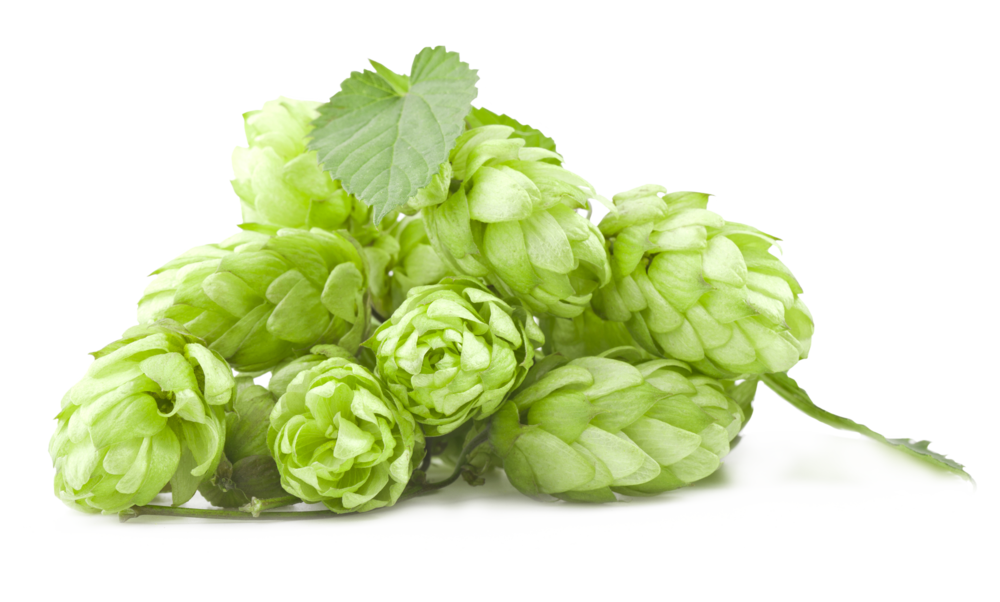 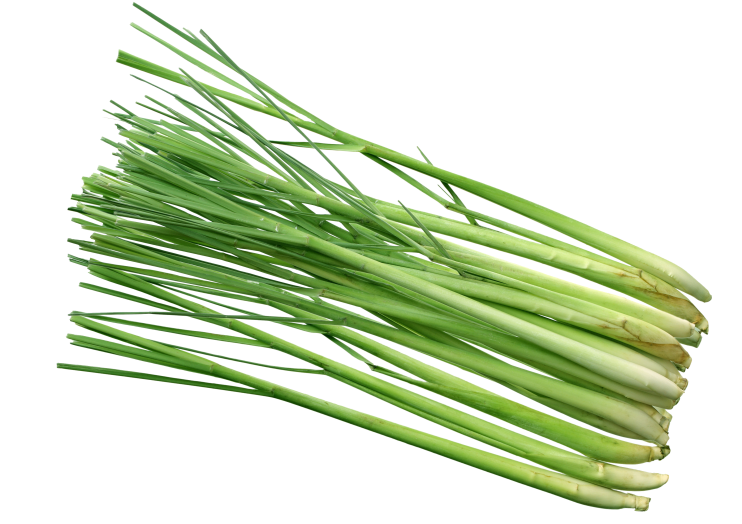 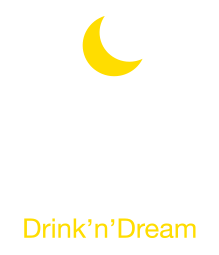 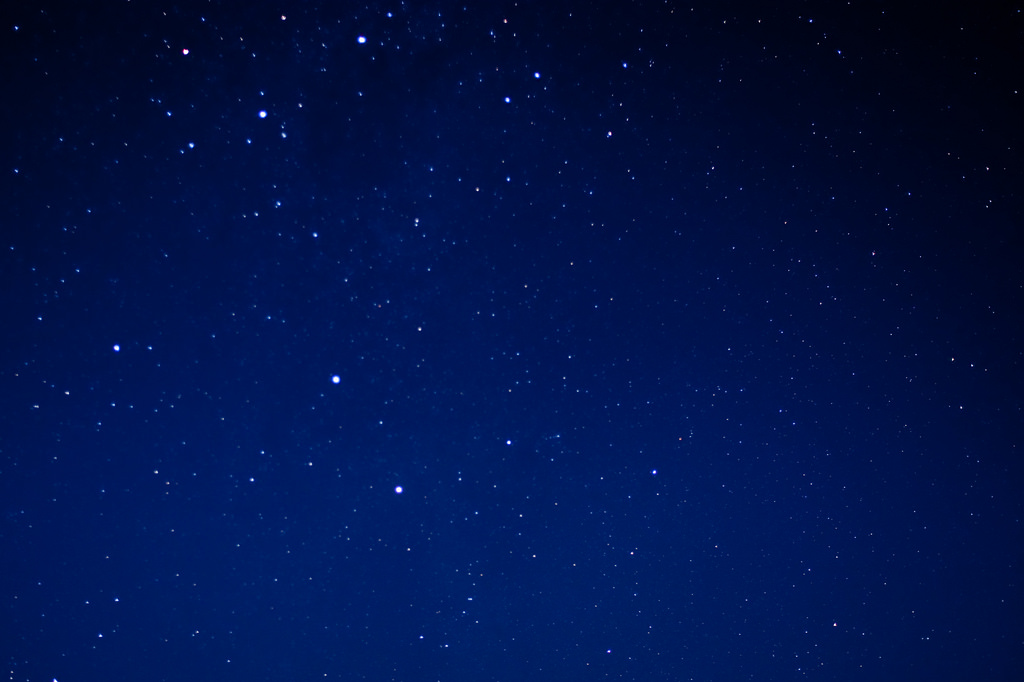 Good Night Drink Termékleírás és összetevők
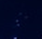 Termék neve: GOOD NIGHT® Drink´n´Dream Típus: üdítoital
Adagolás: naponta 1-2 doboz (250ml) lefekvés előtt 30-45 perccel.
Szavatosság: 24 hónap
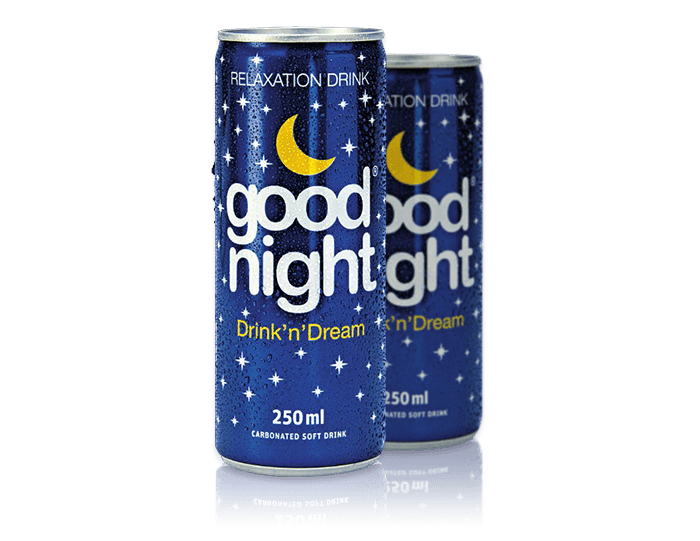 Aktív összetevők
Citromfű
(Melissa officinalis)
nyugtató gyógynövénynek tartják. Arra használják, hogy
csökkentse a stresszt, szorongást és segítse elő az alvást.
0,08%
jól ismert kesernyés összetevő a söriparban, emellett már régóta használják a tradicionális gyógyászatban főként alvás elősegítésére.
Komló
(Humulus lupulus)
0,02%
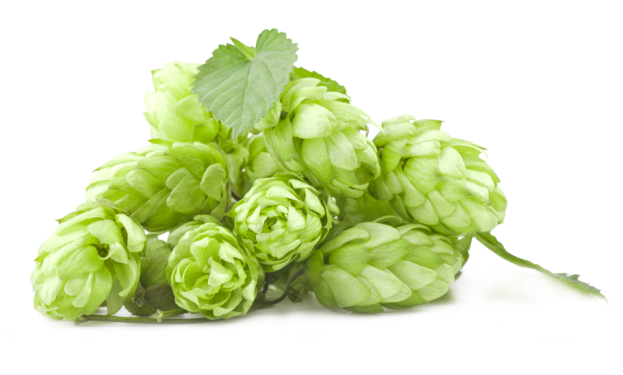 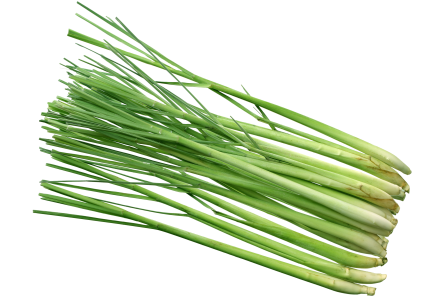 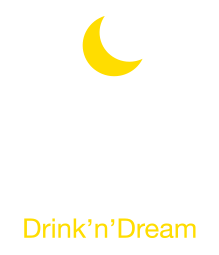 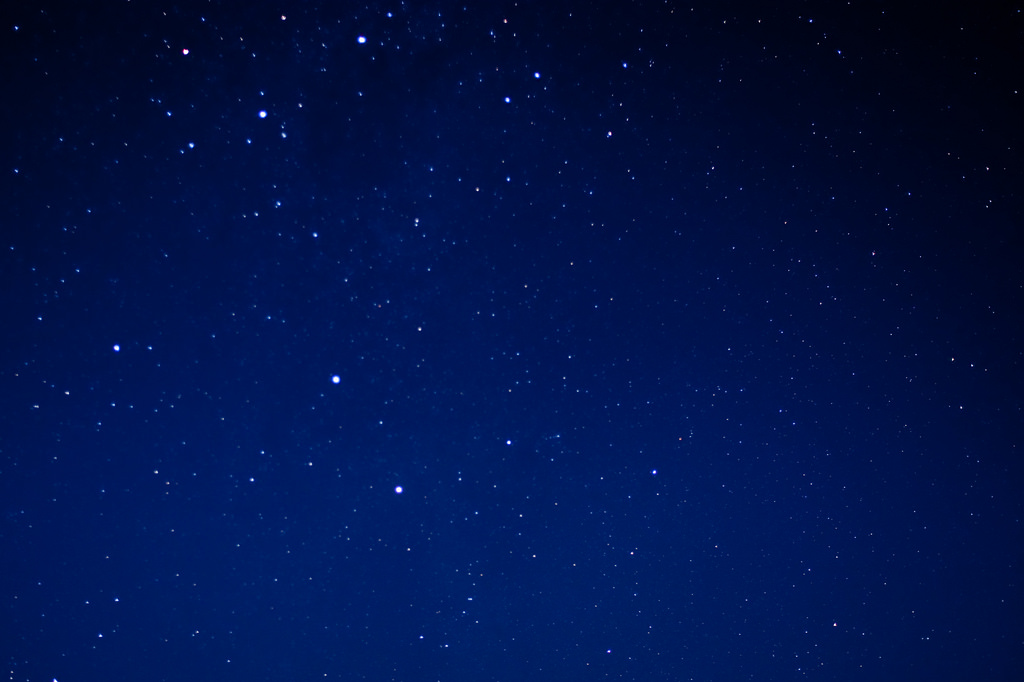 Good Night Drink tápértéktáblázat
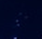 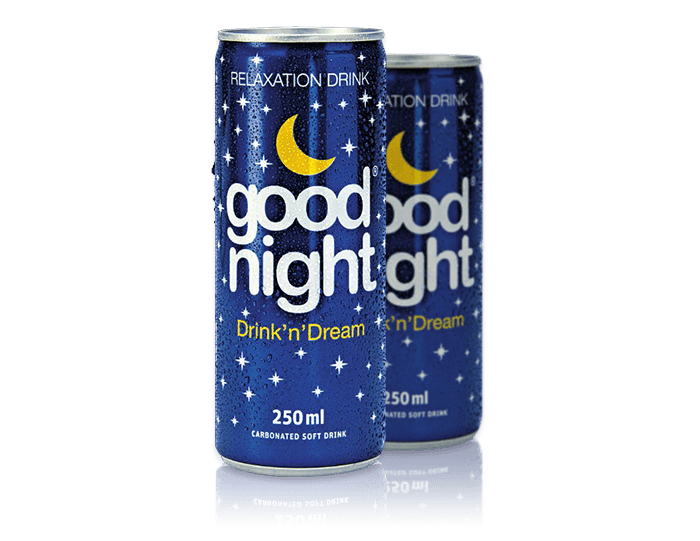 .
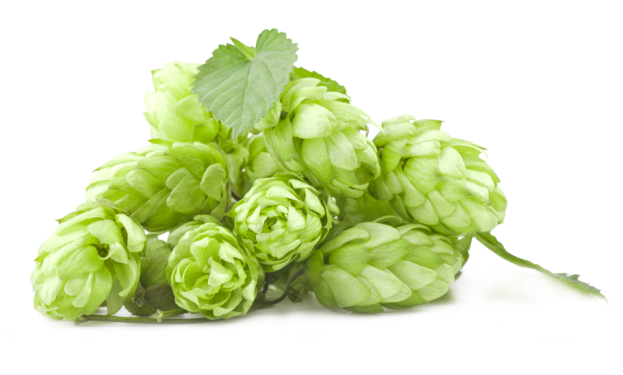 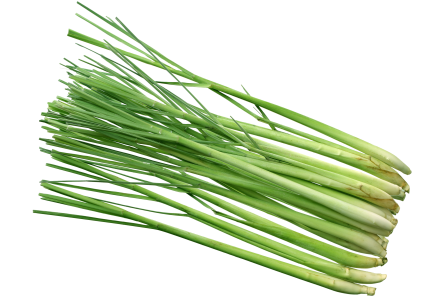 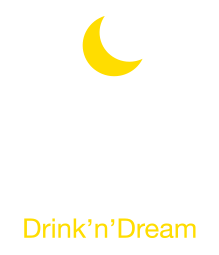 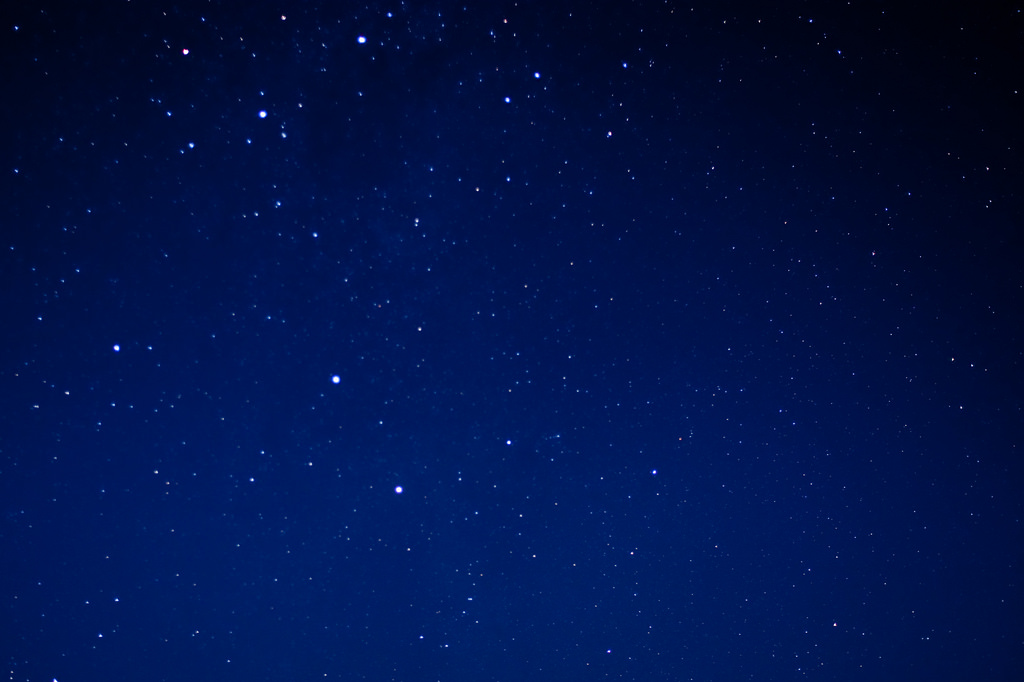 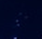 Fő célcsoport
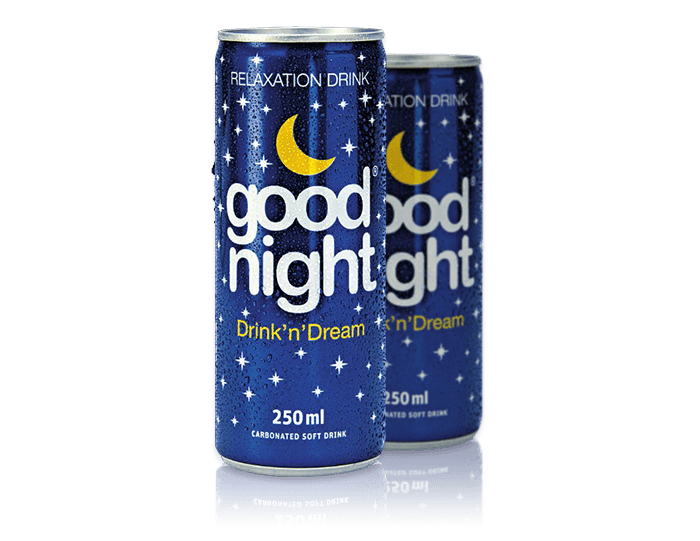 1. Hajszolt, vagy rendszertelen életmódot folytatók
2. Repülőn, vonaton utazók
3. Alvászavarral küzdők
4. Szállodában alvók
5. Menedzserek
6. Sportolók
7. Diákok
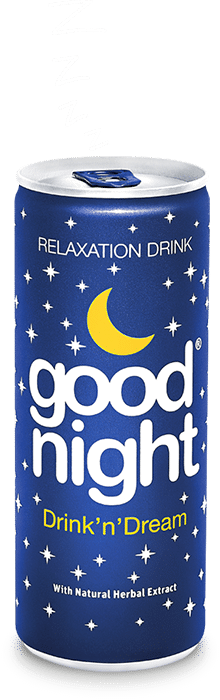 .
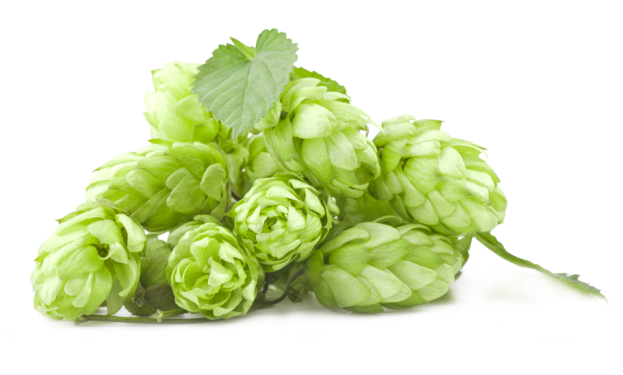 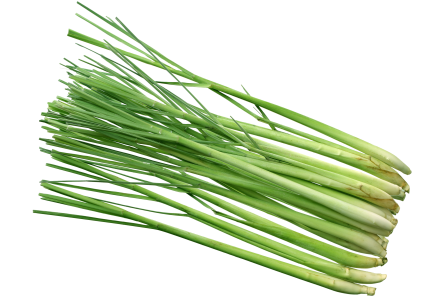 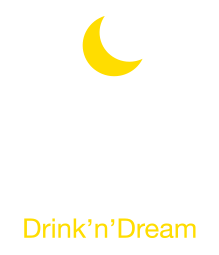 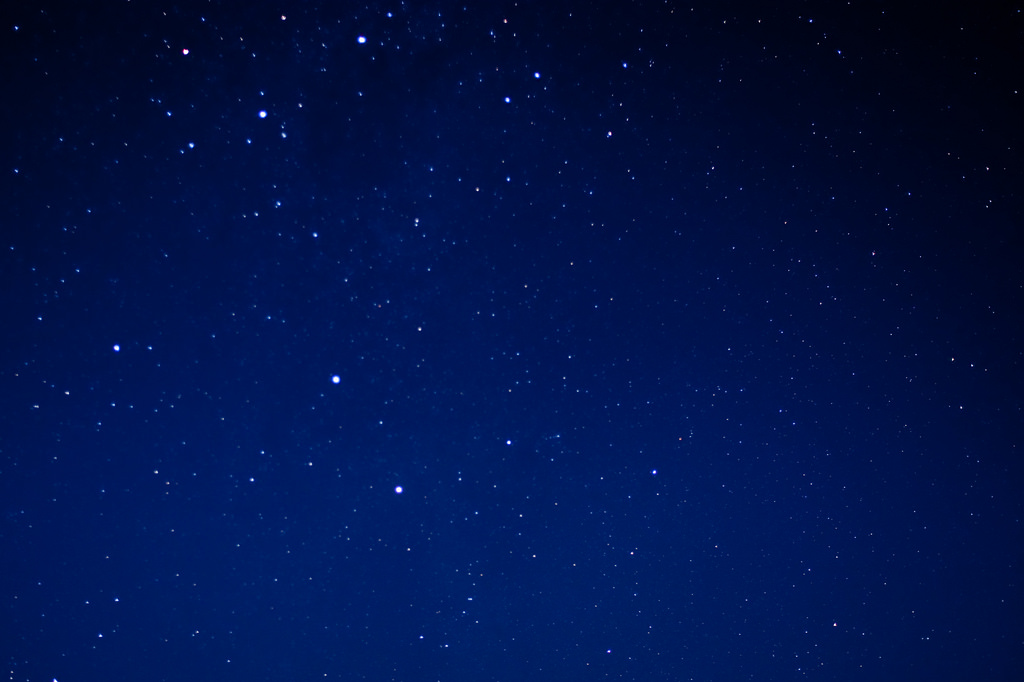 Ajánlott értékesítési pontok
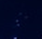 Fitnesz és Wellness centerek
Bioboltok és gyógyszertárak
Vonat és busz állomások
Bevásárlóközpontok
Élelmiszer boltok
Gyógyszertárak
Hajóállomások
Ital automaták
Repülőterek 
10.Benzinkutak
11.Szállodák
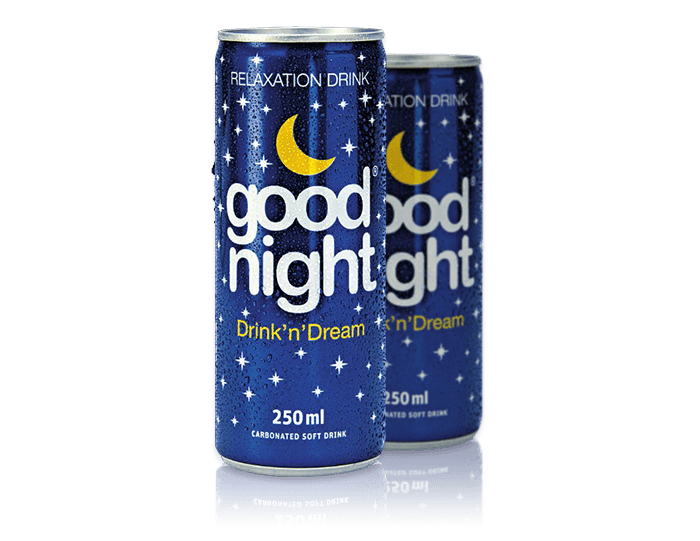 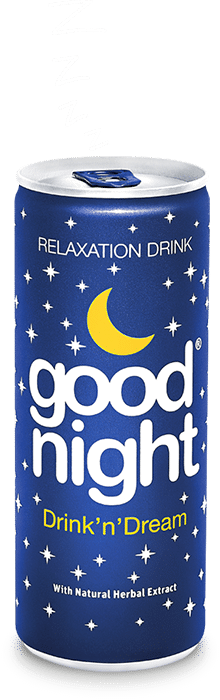 .
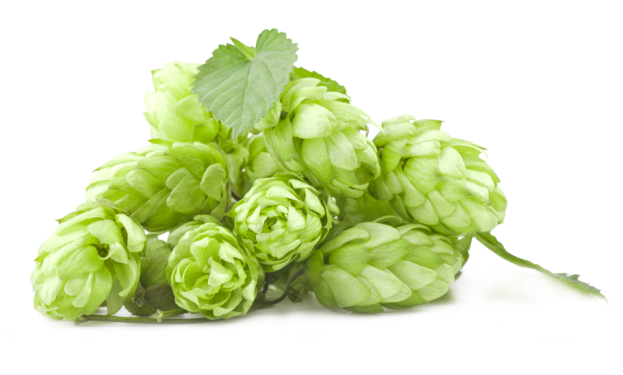 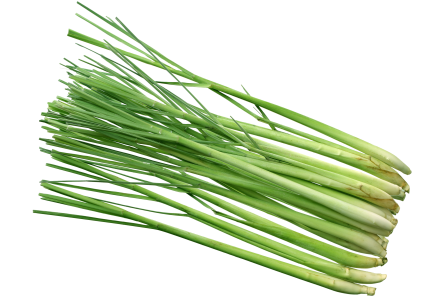 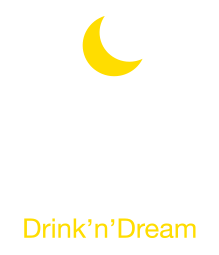 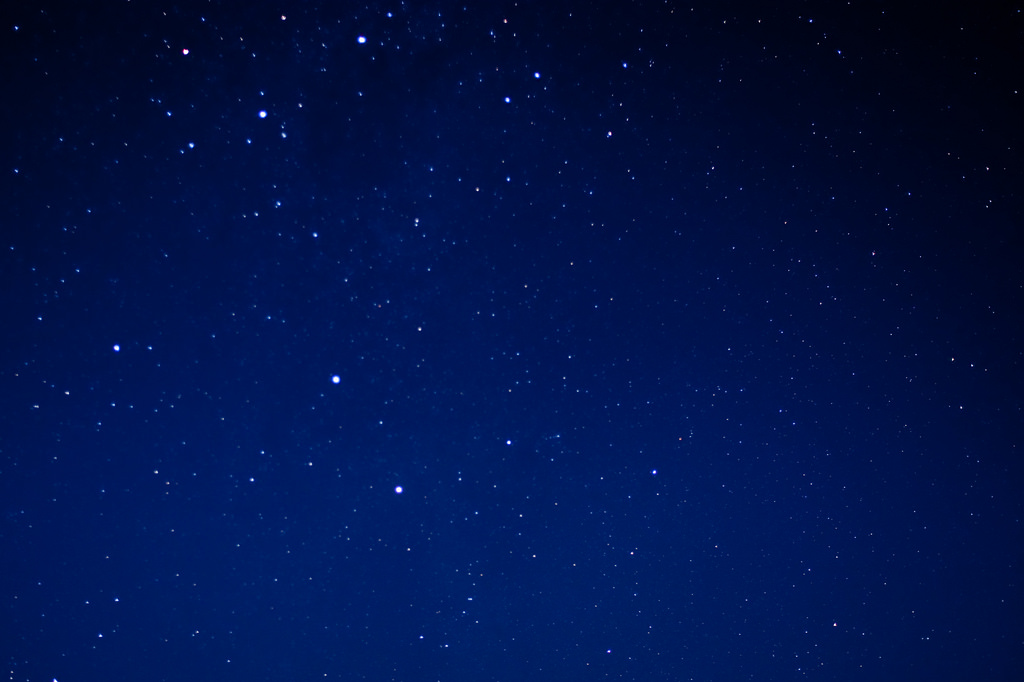 Good Night Drink térfogat mennyiség és súly
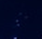 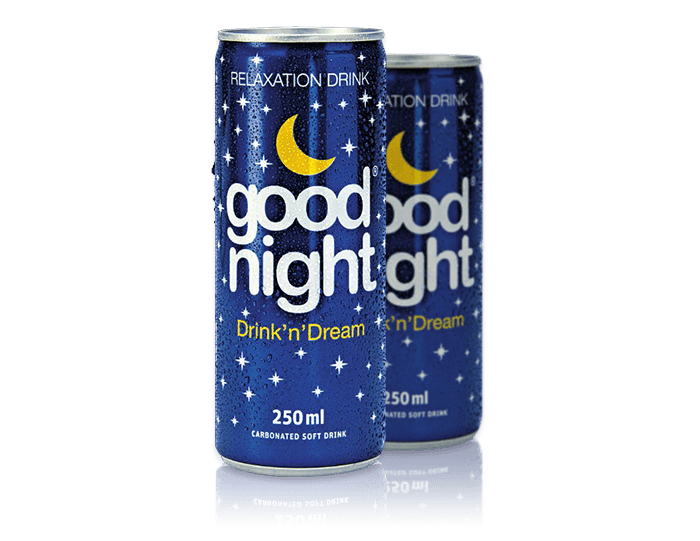 TÉRFOGAT ÉS MENNYISÉG:
Flakon		250 ml trendi slim kivitel
Tálca			24 darab
Euro raklap		108 tálca, 2592 doboz
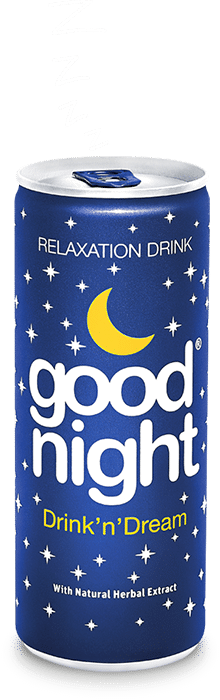 .
SÚLY:
Flakon		0,275 kg
Tálca			6,60 kg
Euro raklap		727,80 kg
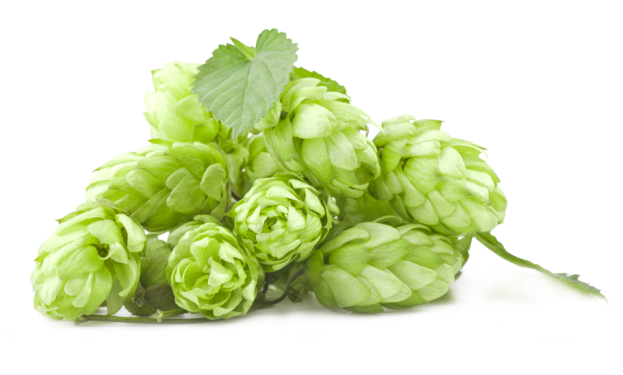 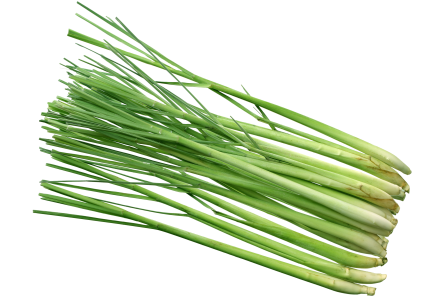 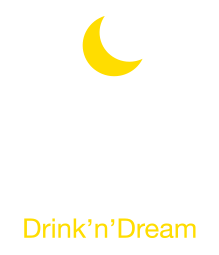 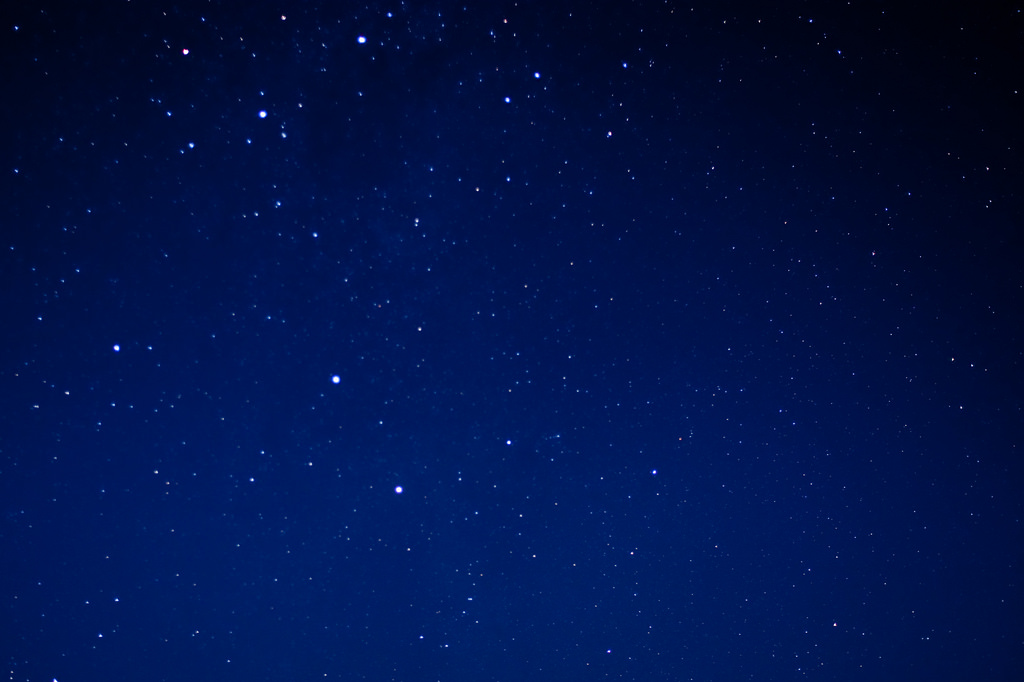 Good Night Drink csomagolás és tárolás
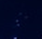 CSOMAGOLÁSI MÉRETEK:
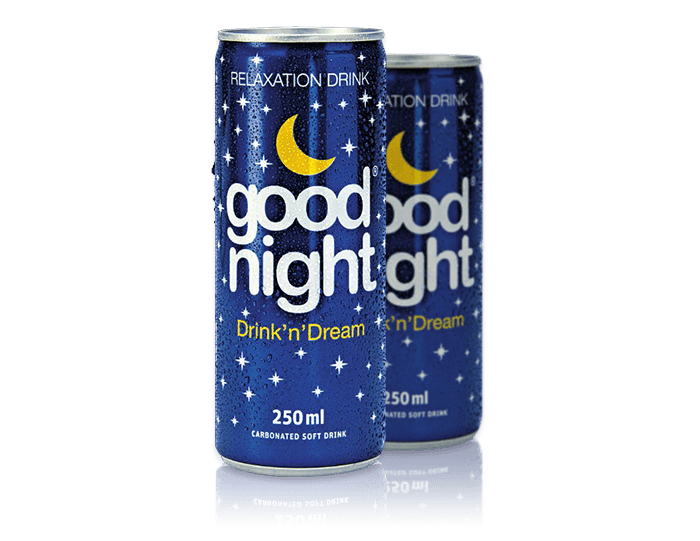 Flakon	5,2 cm x 13,5 cm		
Tálca		32,0 cm x 21,0 cm x 13,7 cm
Euro raklap	120,0 cm x 80,0 cm x 123,0 cm
		(raklap nélkül)
		120,0 cm x 80,0 cm x 139,0 cm (raklappal)
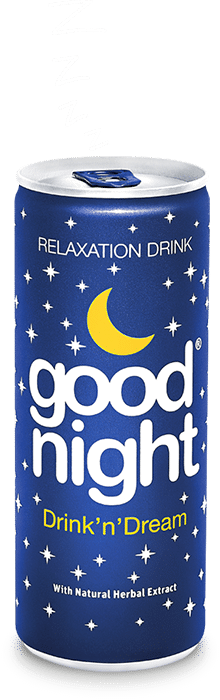 .
TÁROLÁS:
Száraz, napfénytol védett helyen, min 5 °C 
max 25 °C hőmérsékleten!
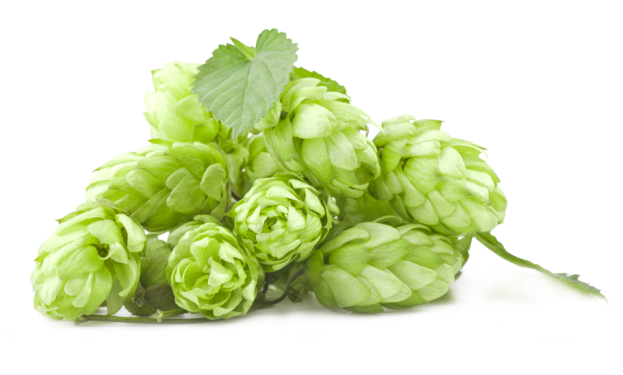 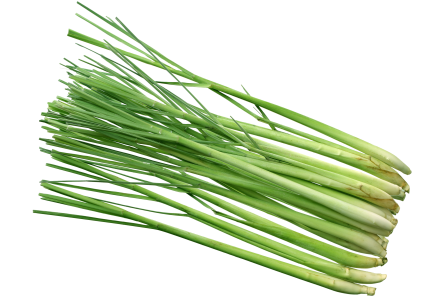 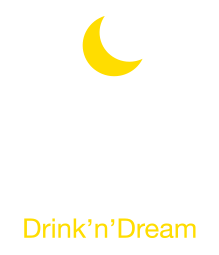 Good Night Drink gyártása
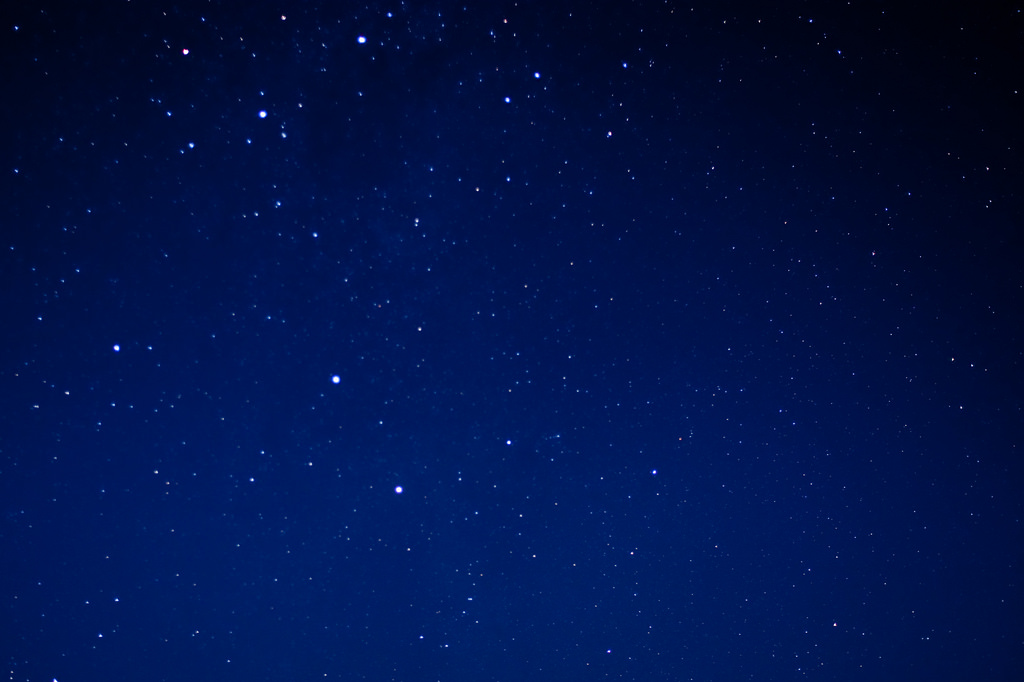 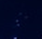 Világszínvonalú berendezés
Teljesen automatikus termelés, mely 35 000 doboz / óra mennyiségre képes.
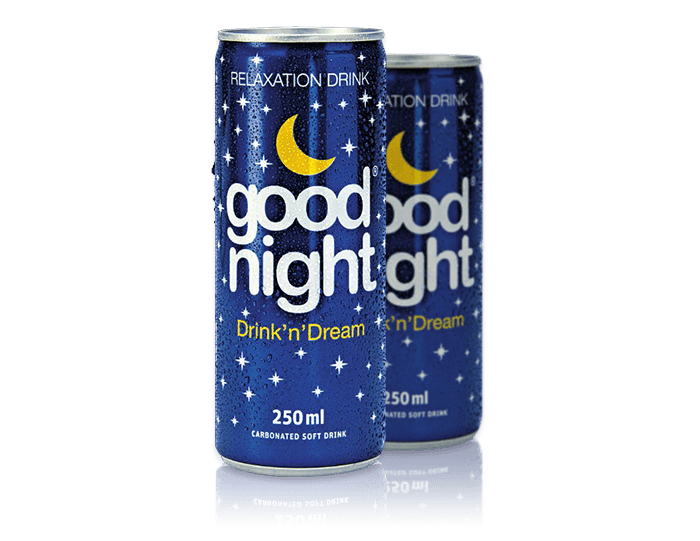 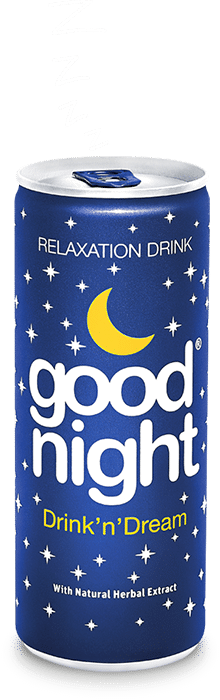 .
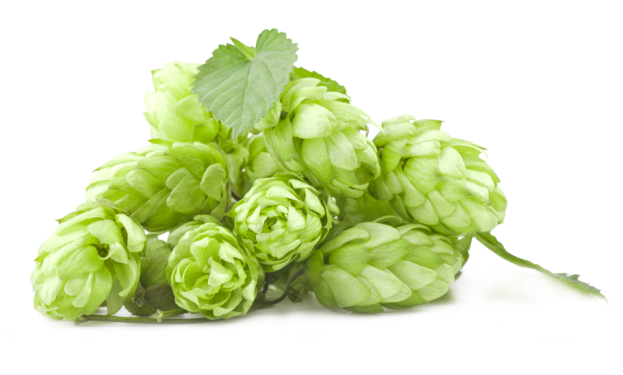 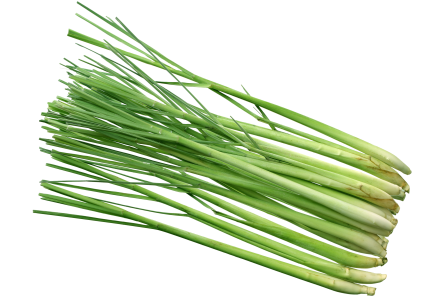 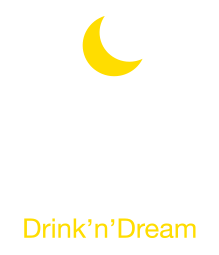 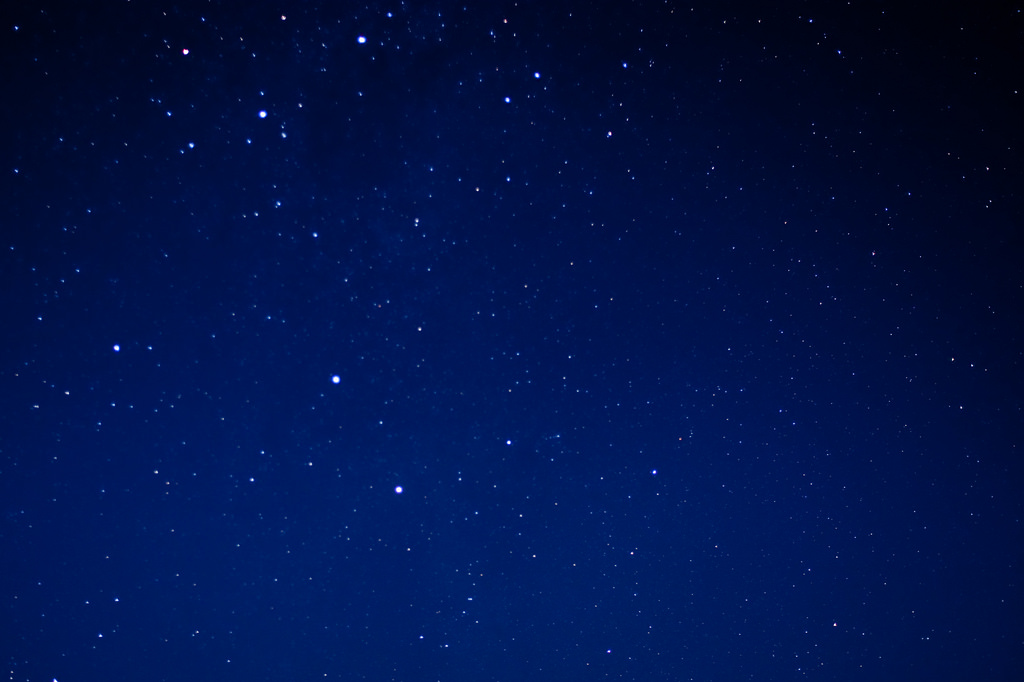 Good Night Drink nettó és bruttó ári
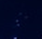 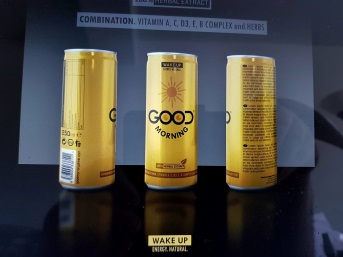 Good Morning 45 x 2000 Euro/250000 palack 0.35 nettó Euro ország nyitó
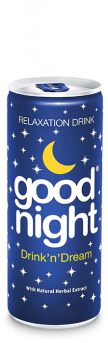 Good Night 40 x 2000 Euro/150000 palack 0.5 nettó Euro ország nyitó
Herbal Drink 45 x 2000 Euro/250000 palack 0.35 nettó Euro ország nyitó
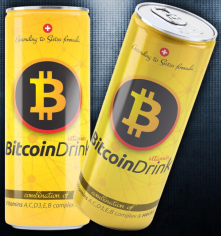 BTC Drink 45 x 2000 Euro/250000 palack 0.35 nettó Euro ország nyitó
.
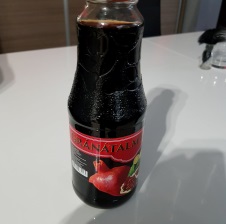 Gránátalma Drink 40 x 2000 Euro/30000 palack 3 nettó Euro ország nyitó /100% kóser minősítés/
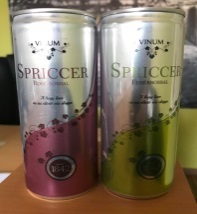 Fröccs vörös és fehér 45 x 2000 Euro/250000 palack 0.35 nettó Euro ország nyitó
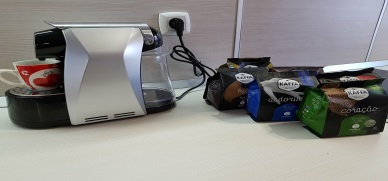 Kávégépek 30 Euró, kapszula 0,3 Euro nettó